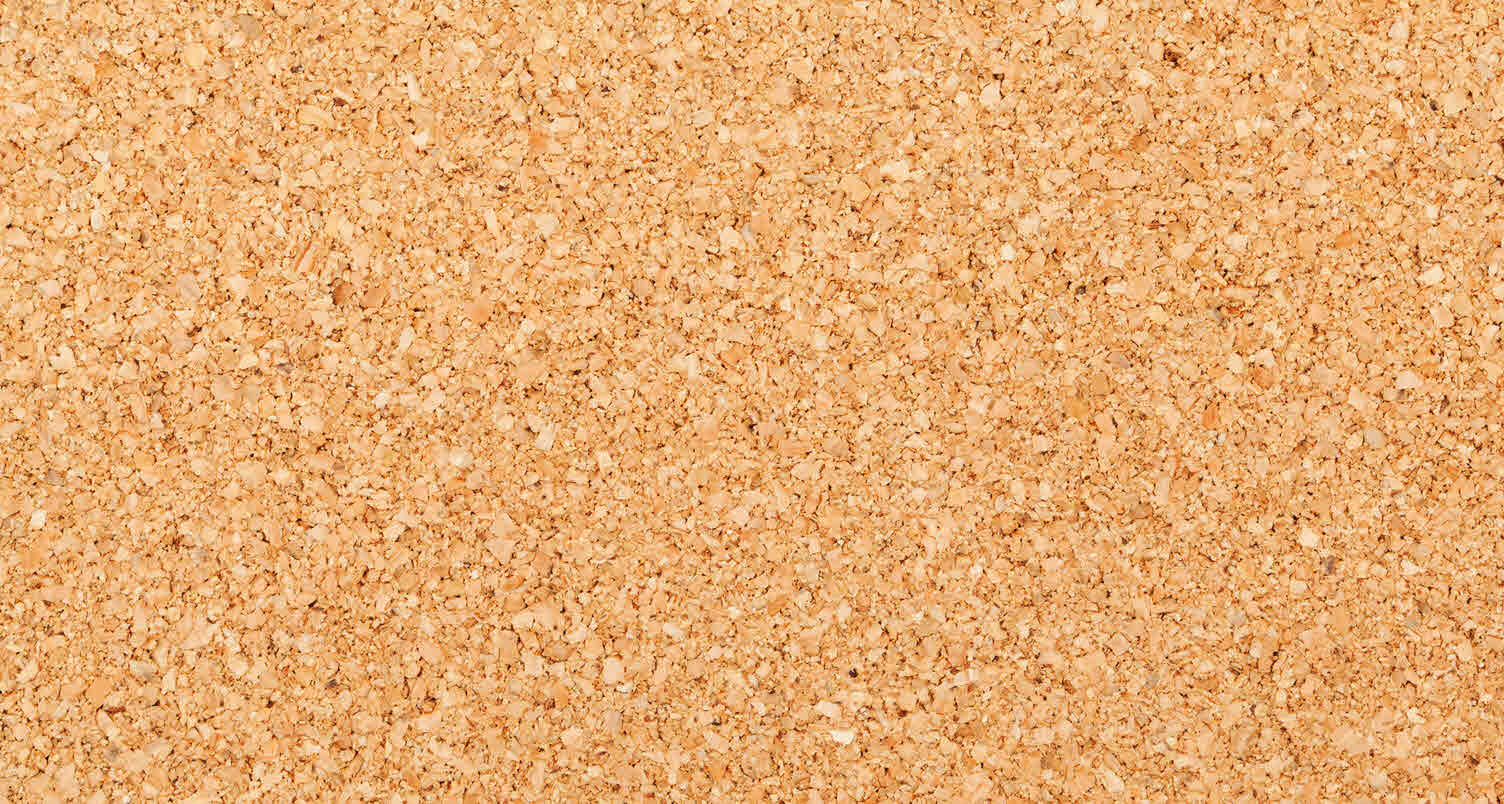 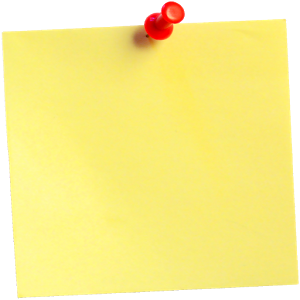 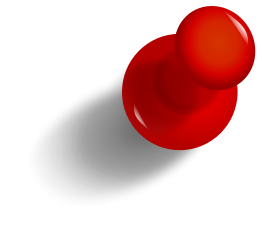 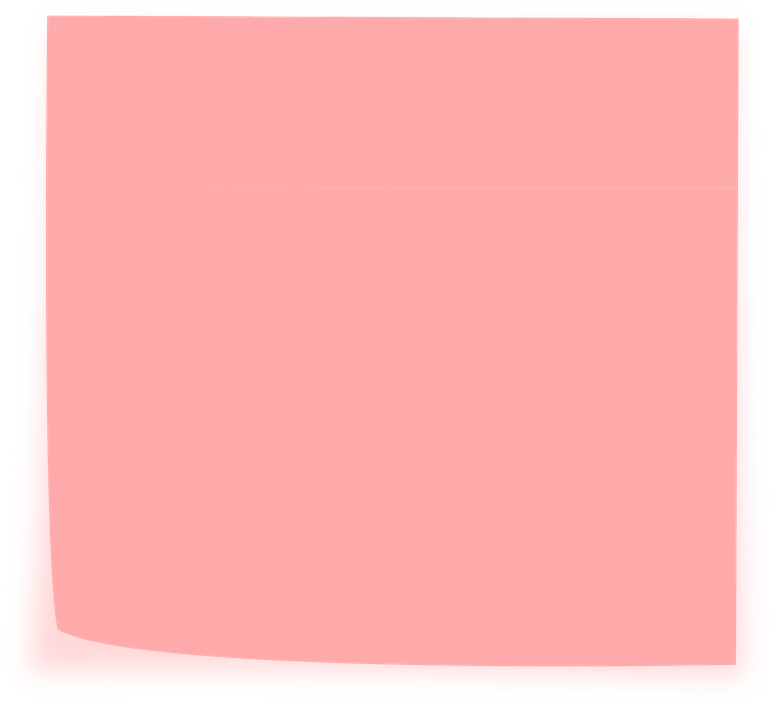 Style
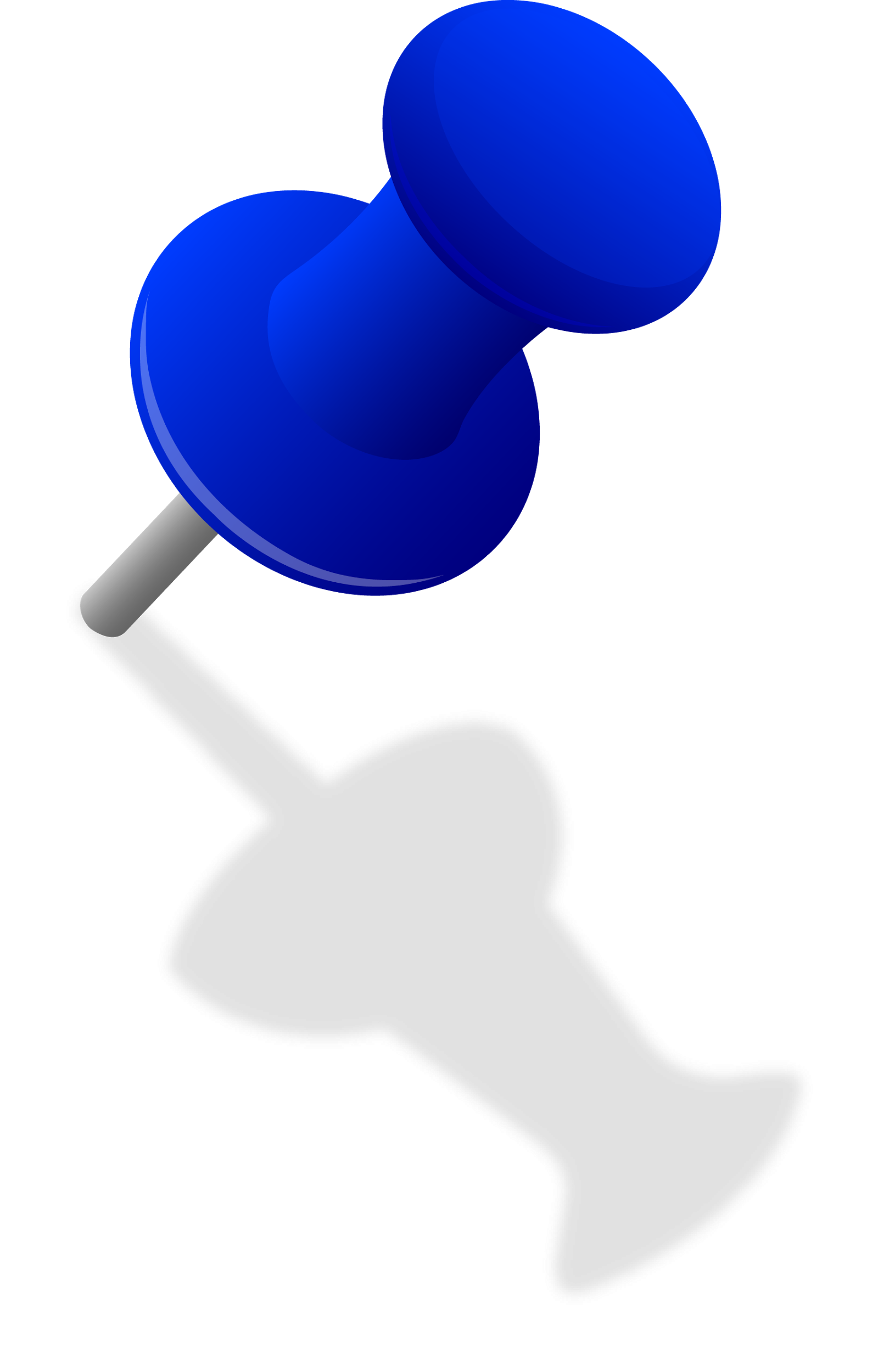 Error
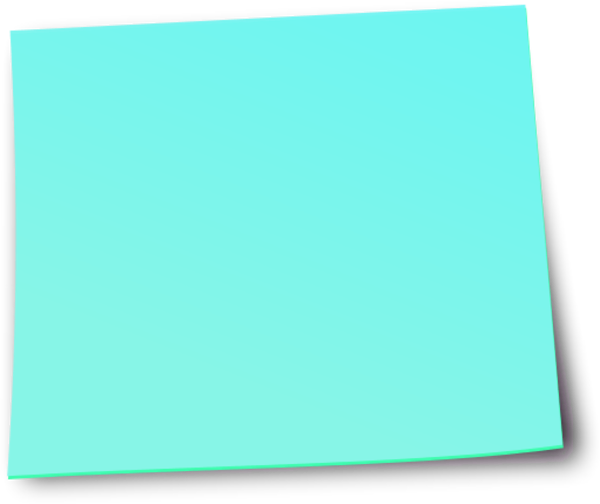 and
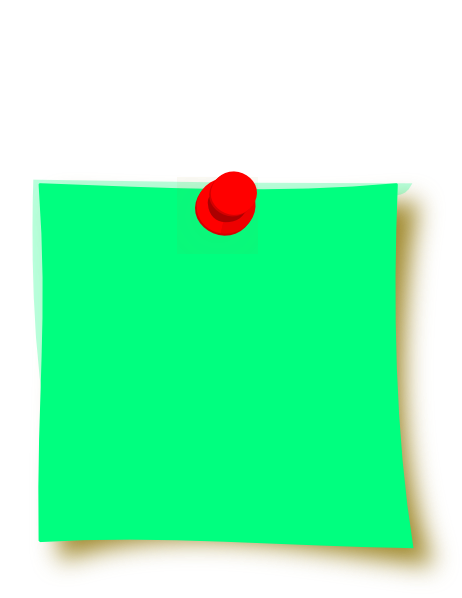 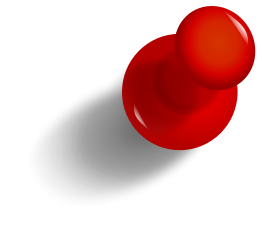 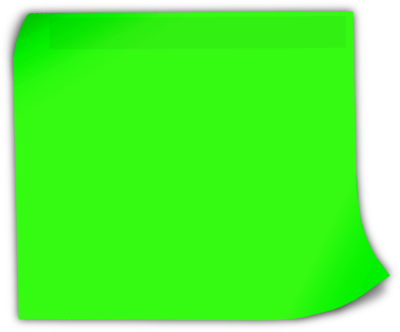 Corrine
Hickin
Tara McCurry
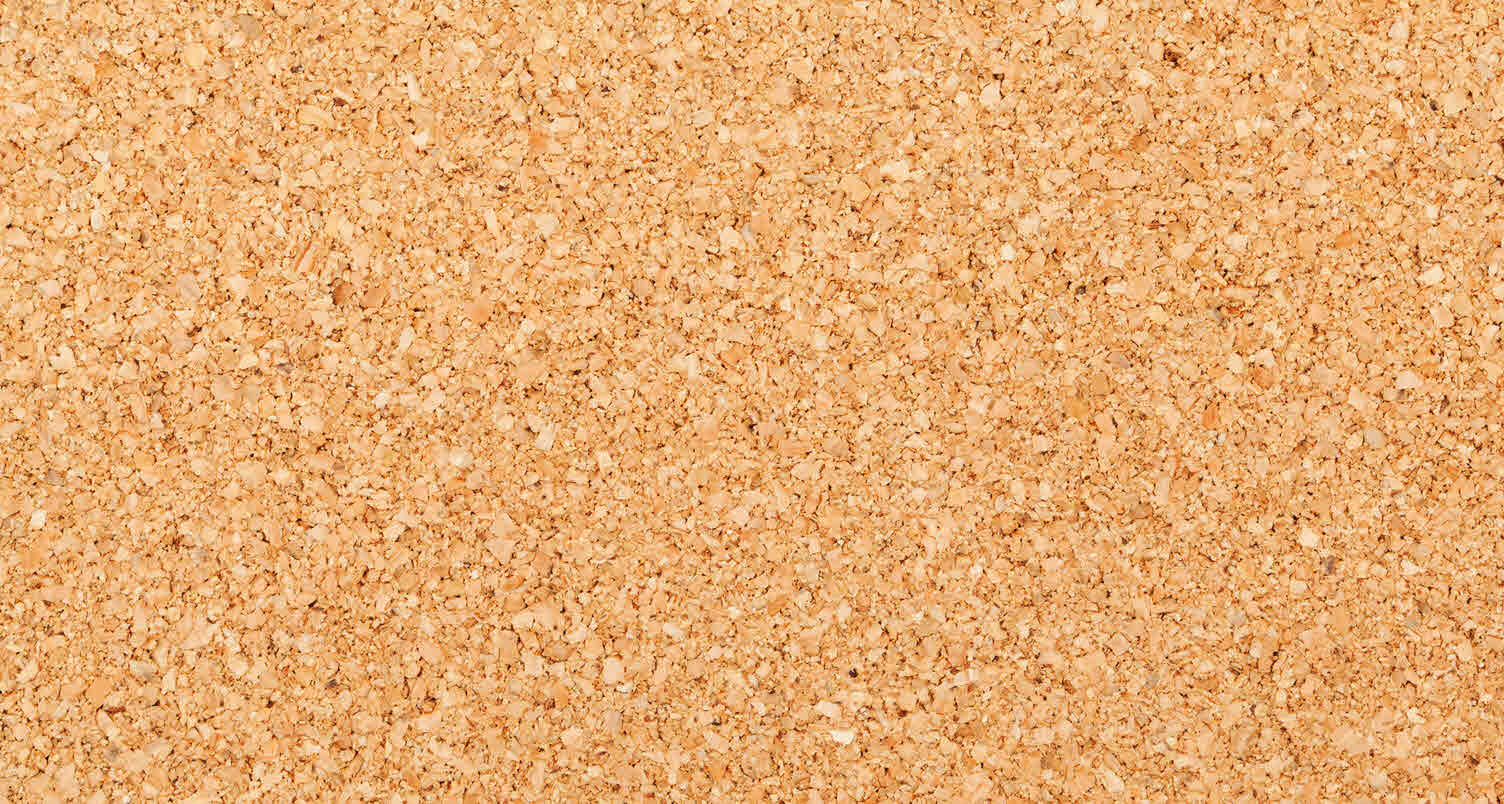 Discussion Board Feedback
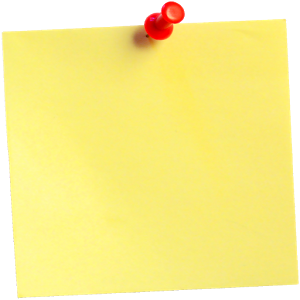 How have your instructors in the past taught grammar? What were some effective strategies? What methods fell short? Any weird stories about old instructors?
(we won’t tell)
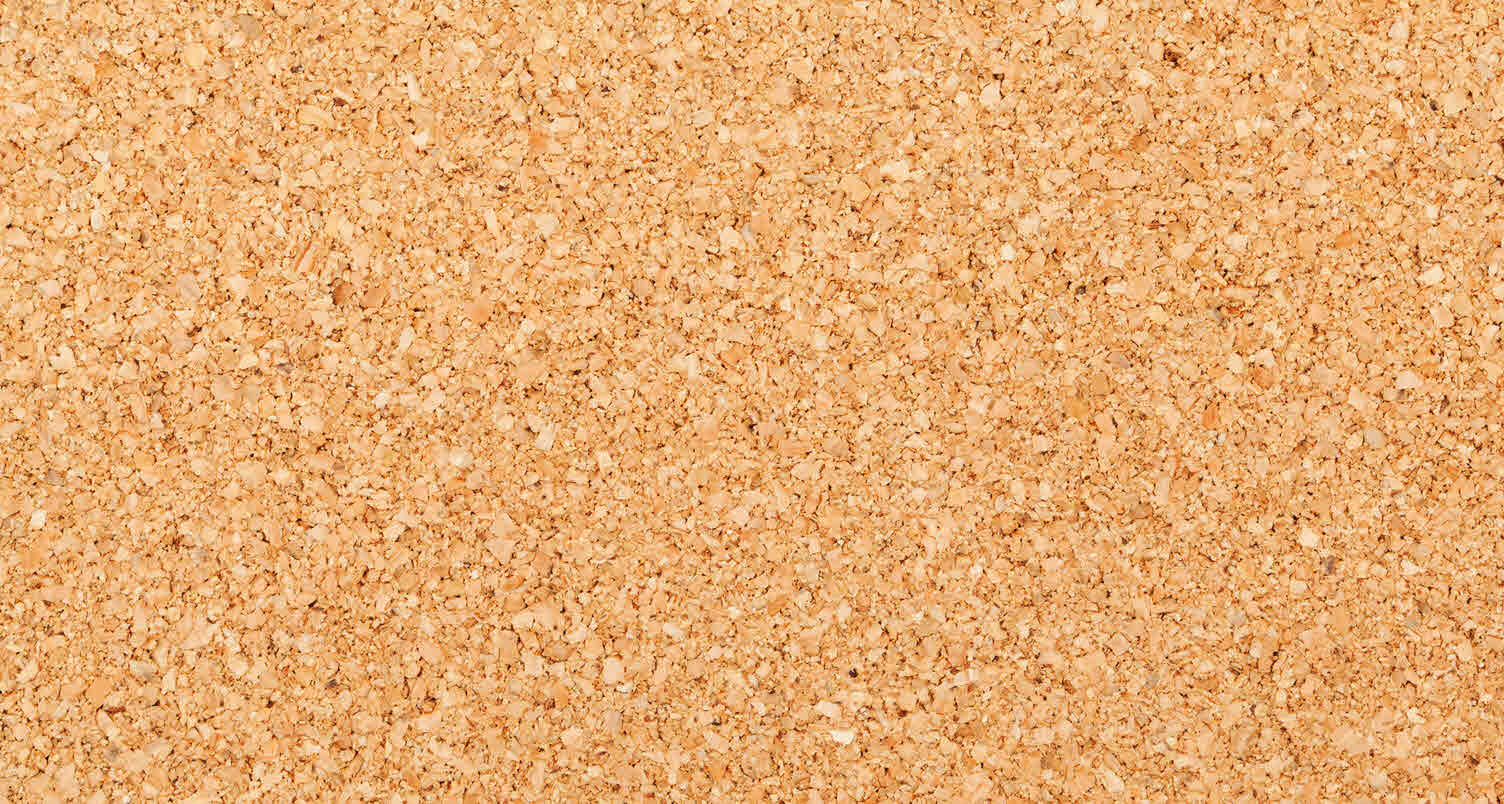 Discussion Board Feedback
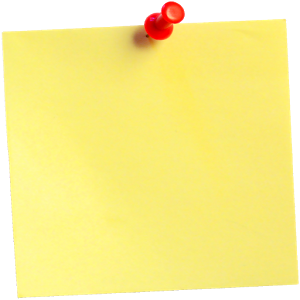 Do you value grammar over style or vice versa? What do you do when the two conflict during revision? If the student has a different opinion, how do you mediate that in their writing?
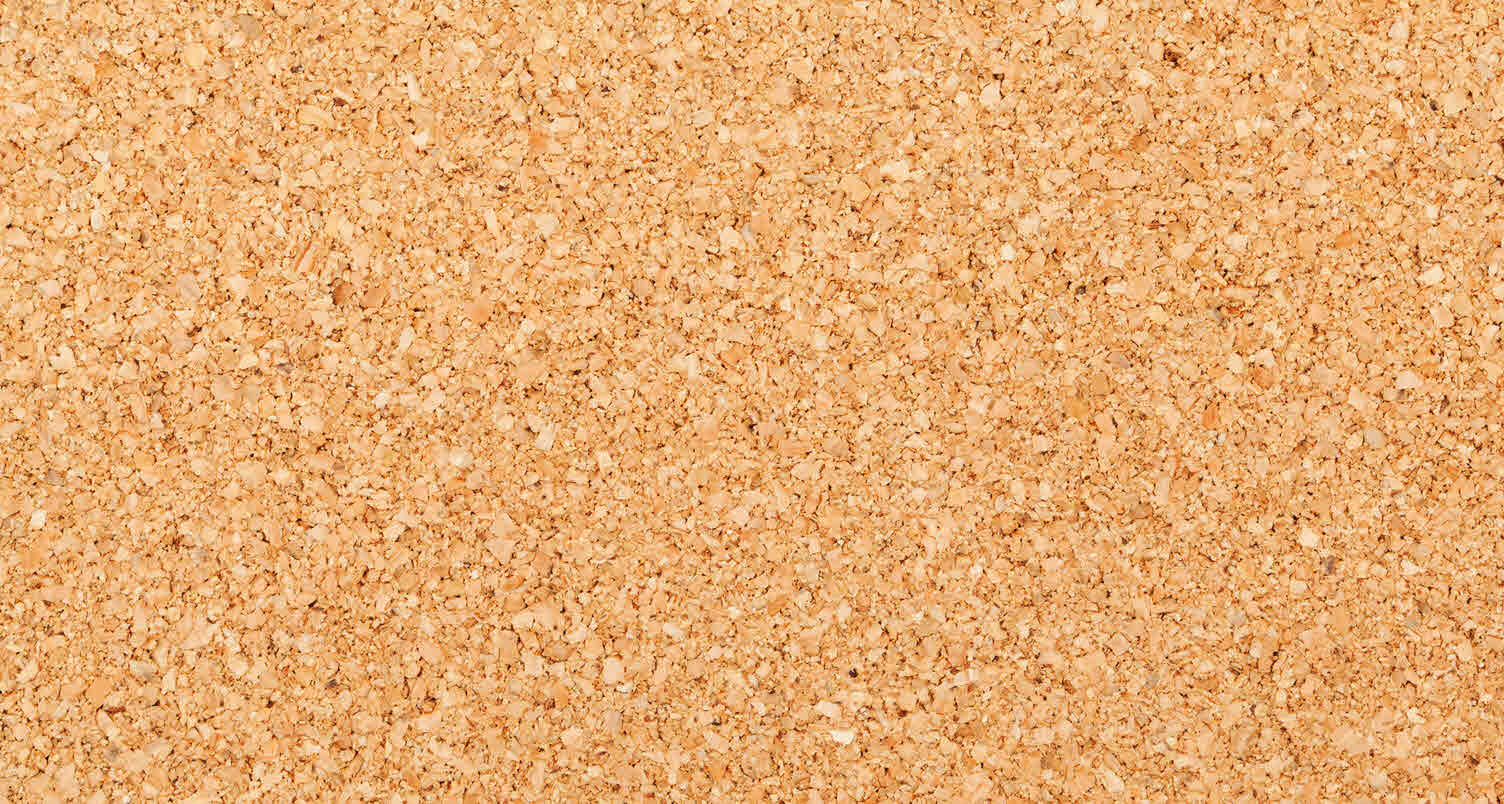 Discussion Board Feedback
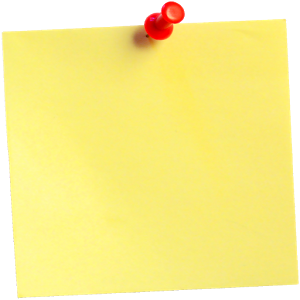 Do you consider semicolons a stylistic choice? How could you convey that (and other grammatical devices) to your students? Would you encourage their use? Why?
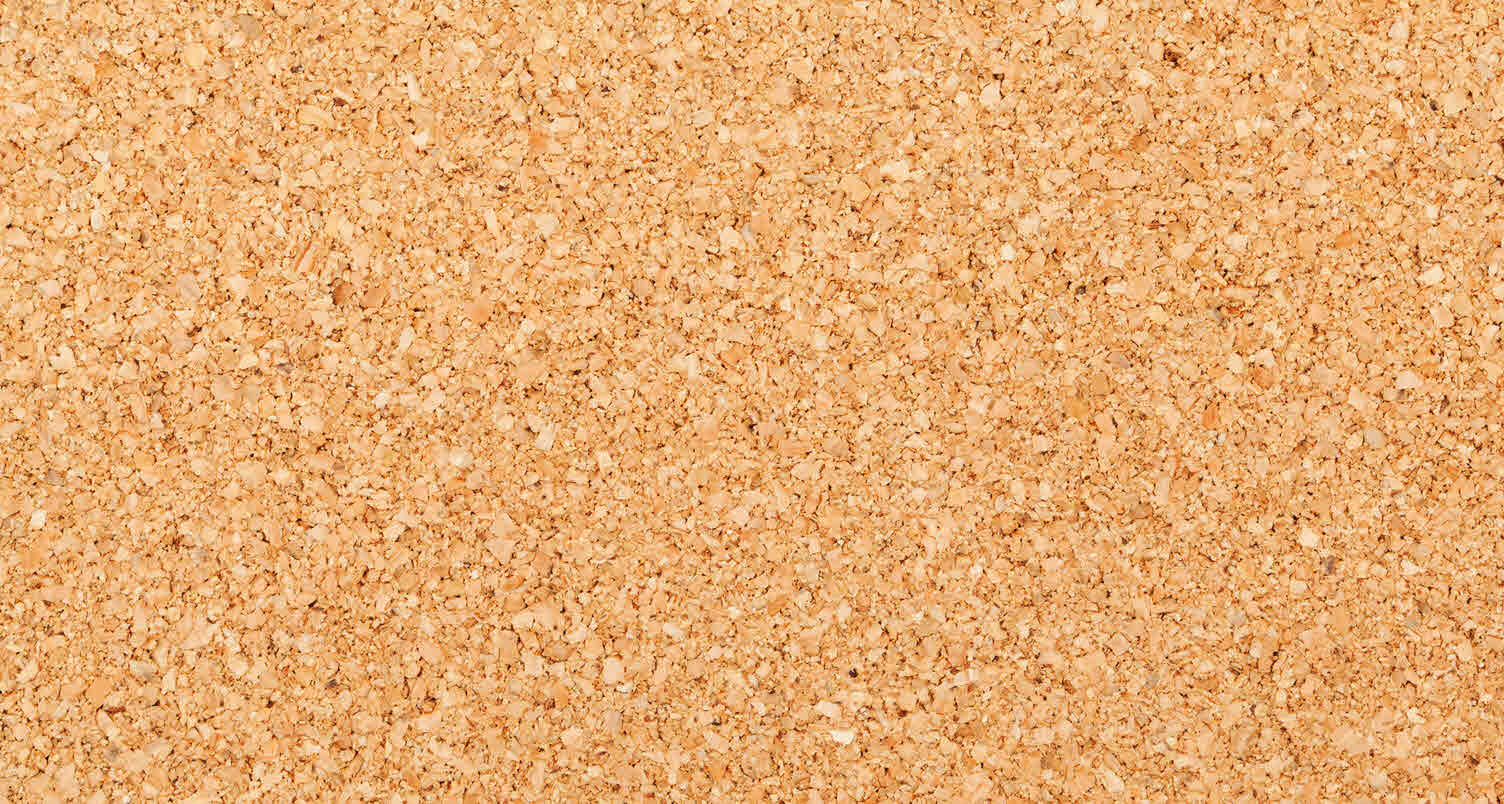 Agree to Disagree: Activity Time
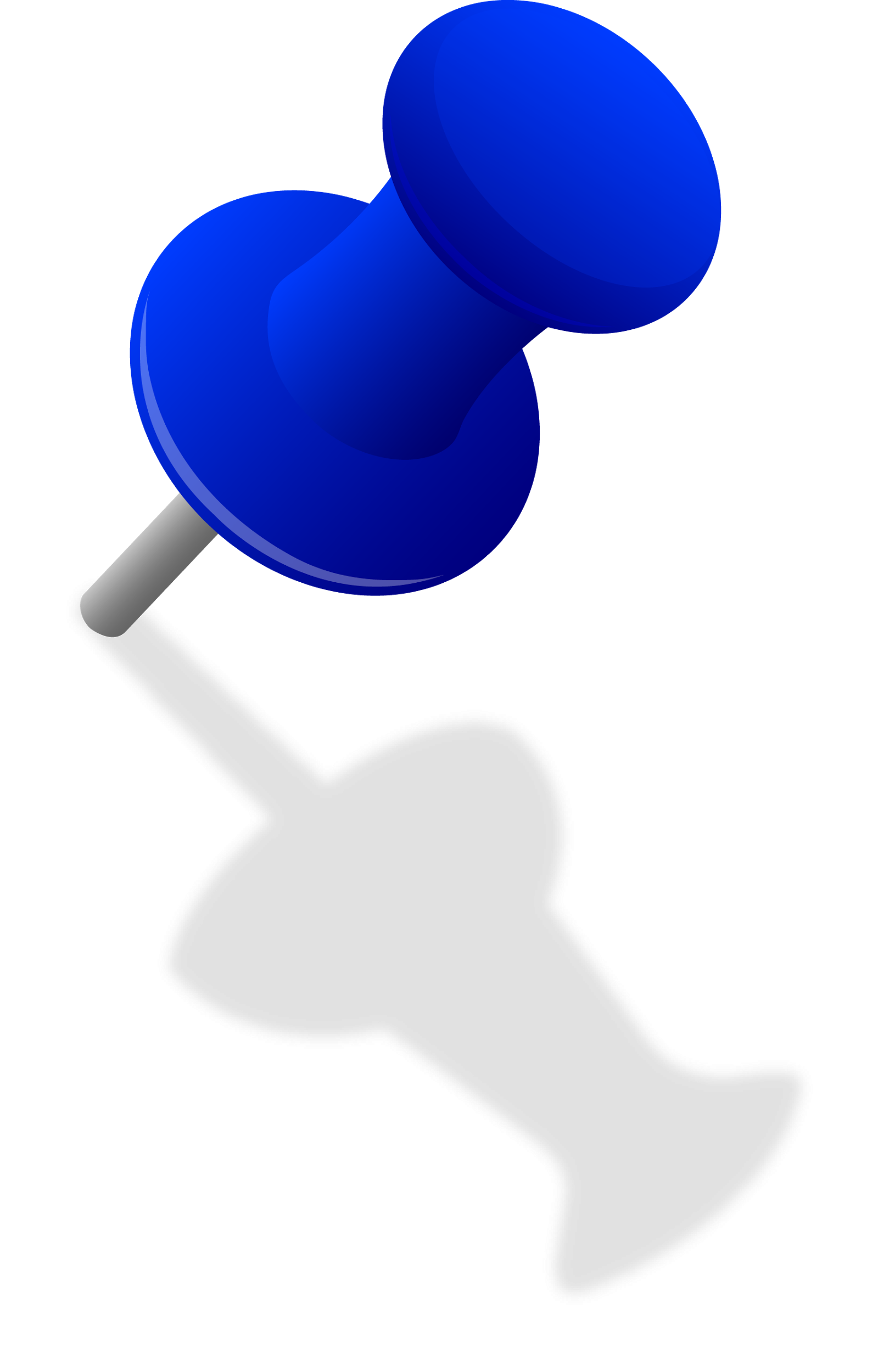 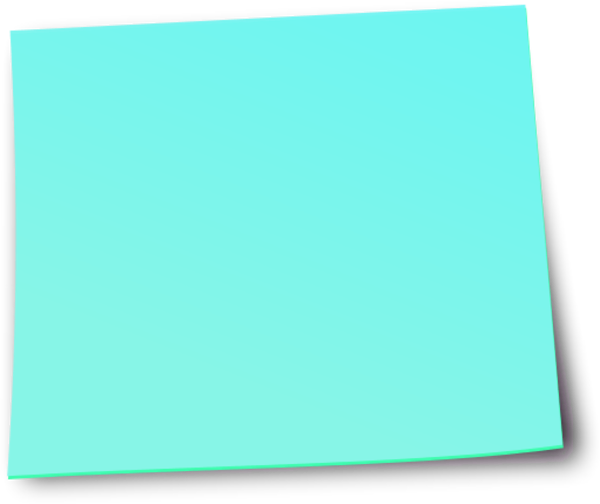 In the development of both writers and papers, correctness comes last, not first.
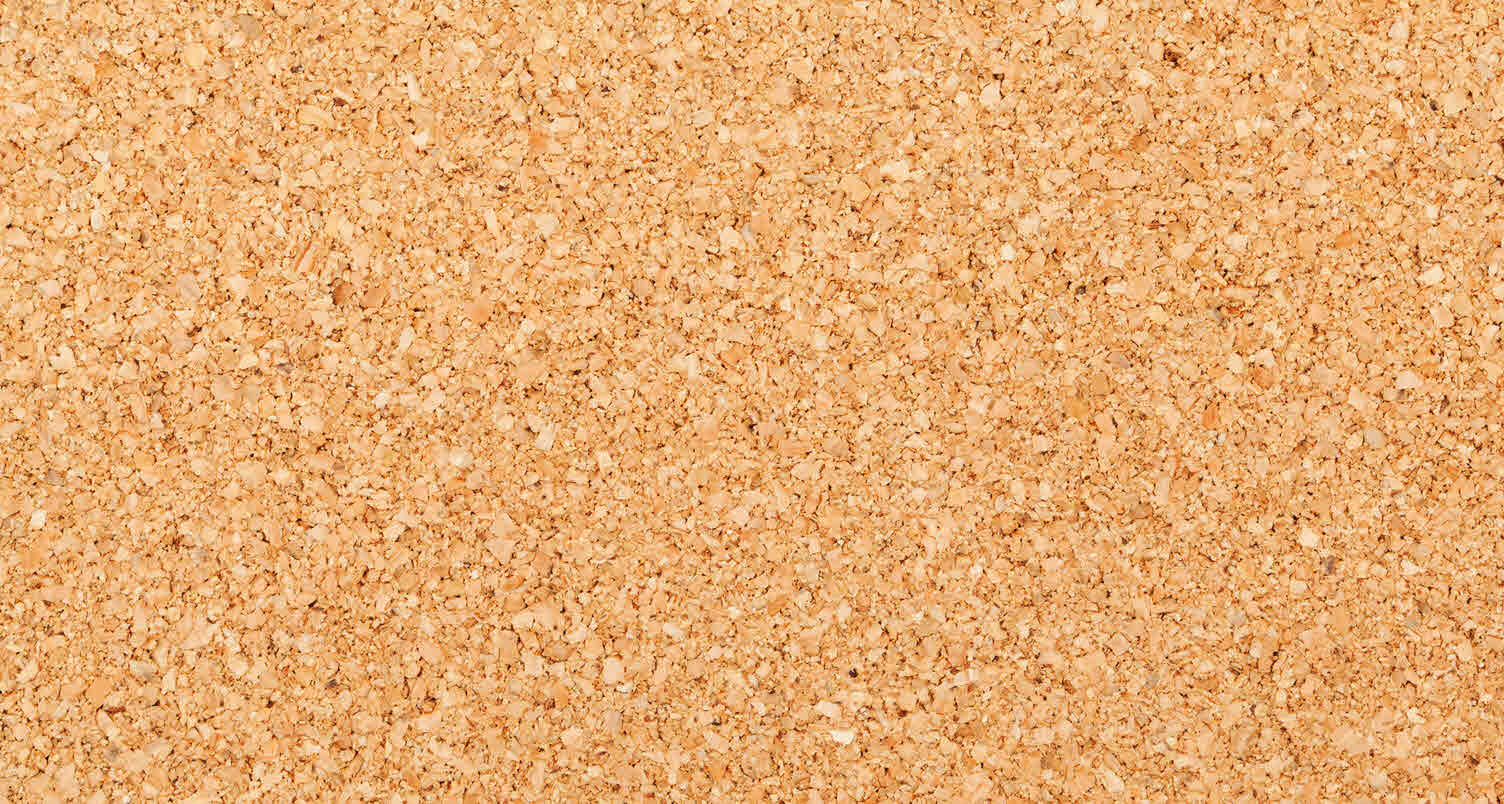 Agree to Disagree: Activity Time
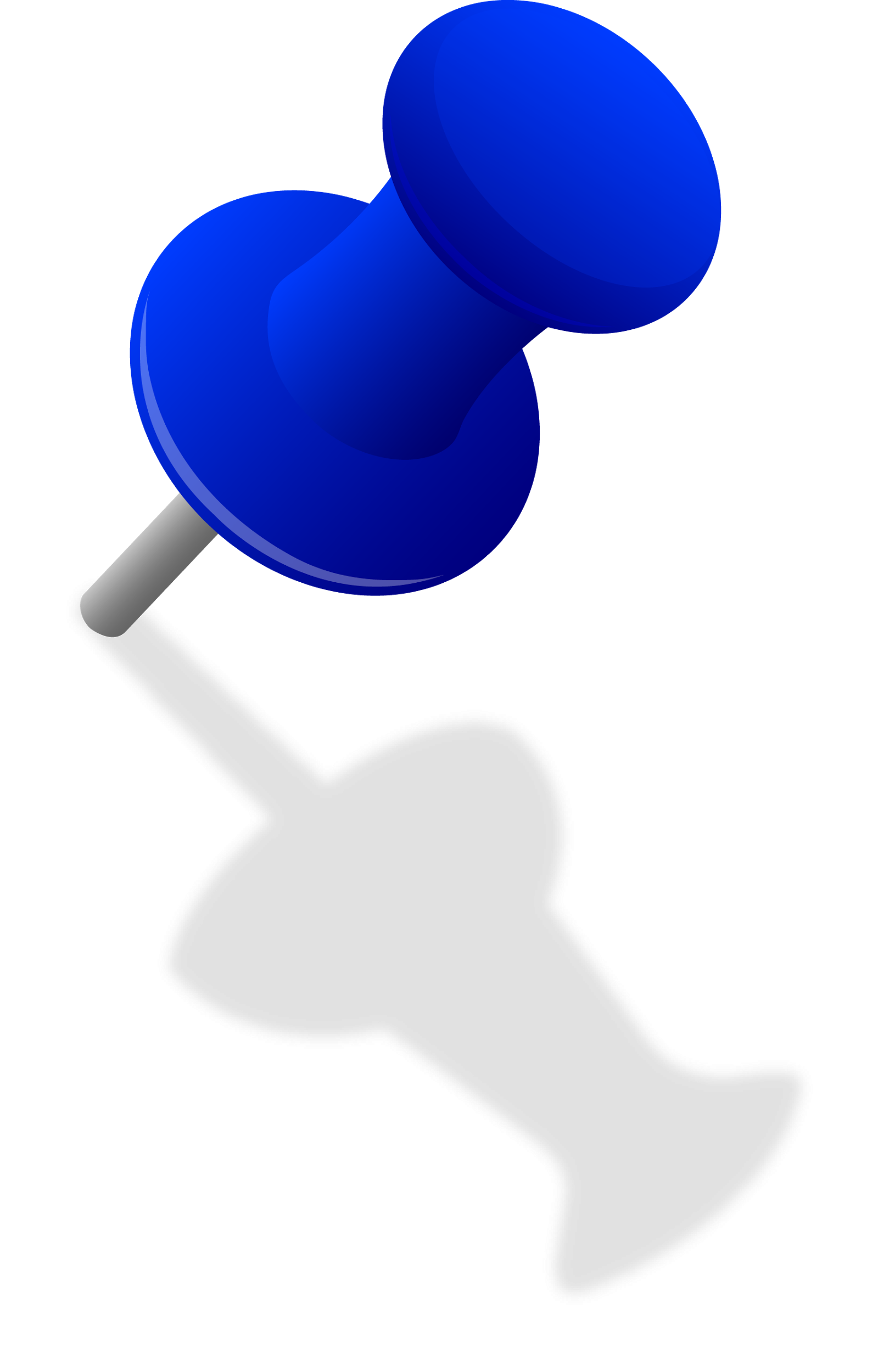 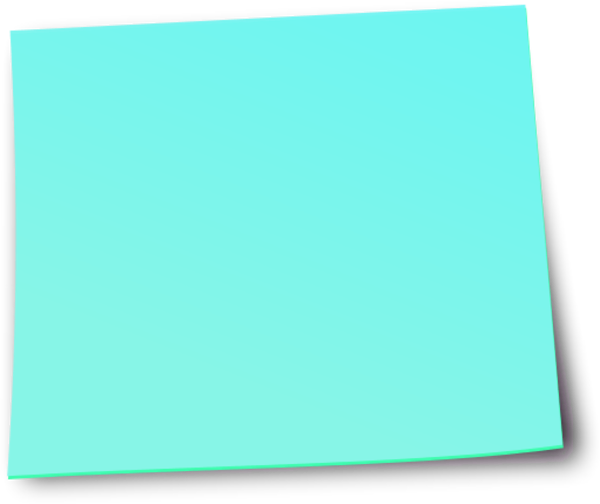 Being tough on grammar does not equal having high standards or being academically rigorous-- or vice versa.
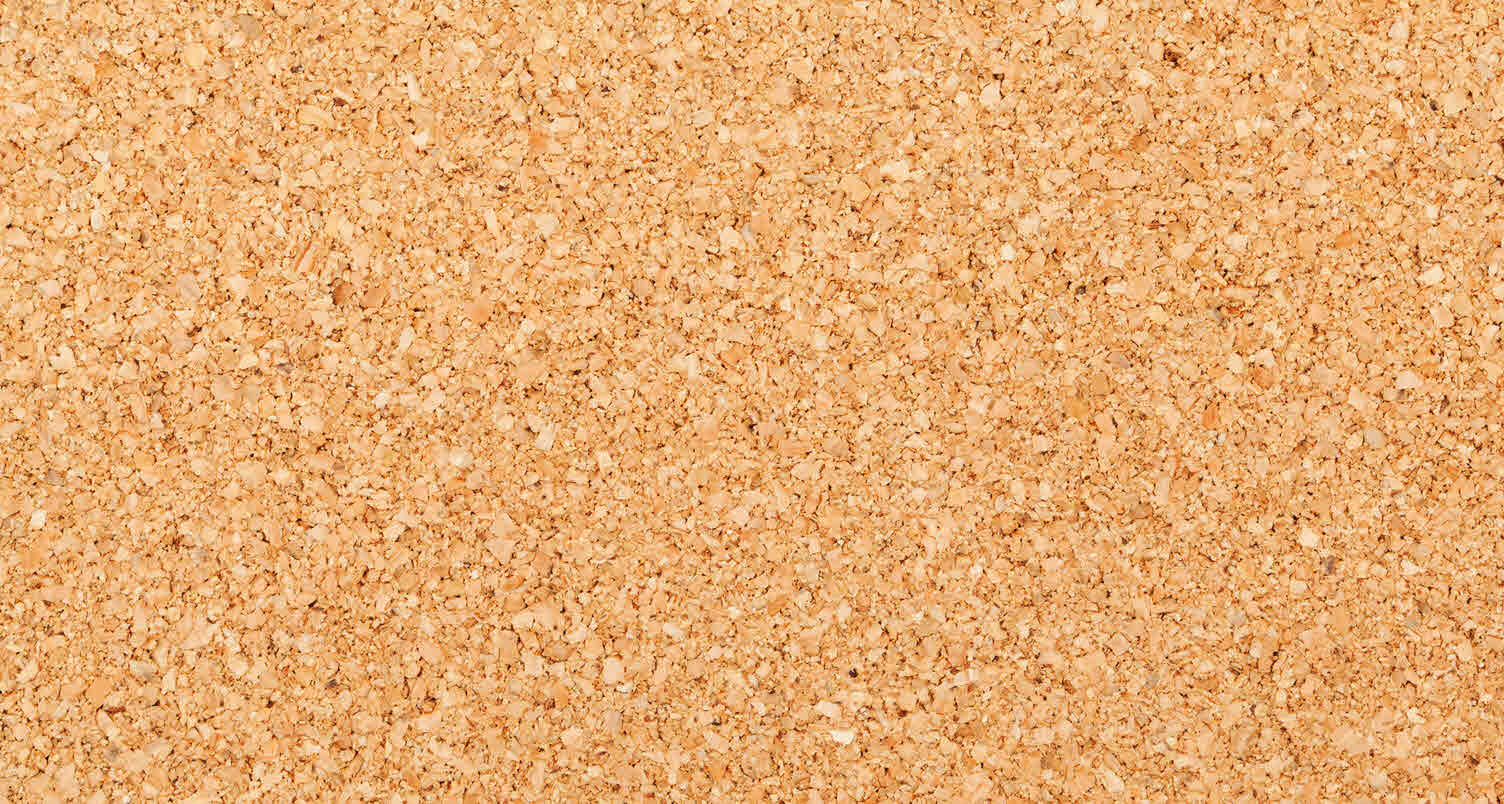 Agree to Disagree: Activity Time
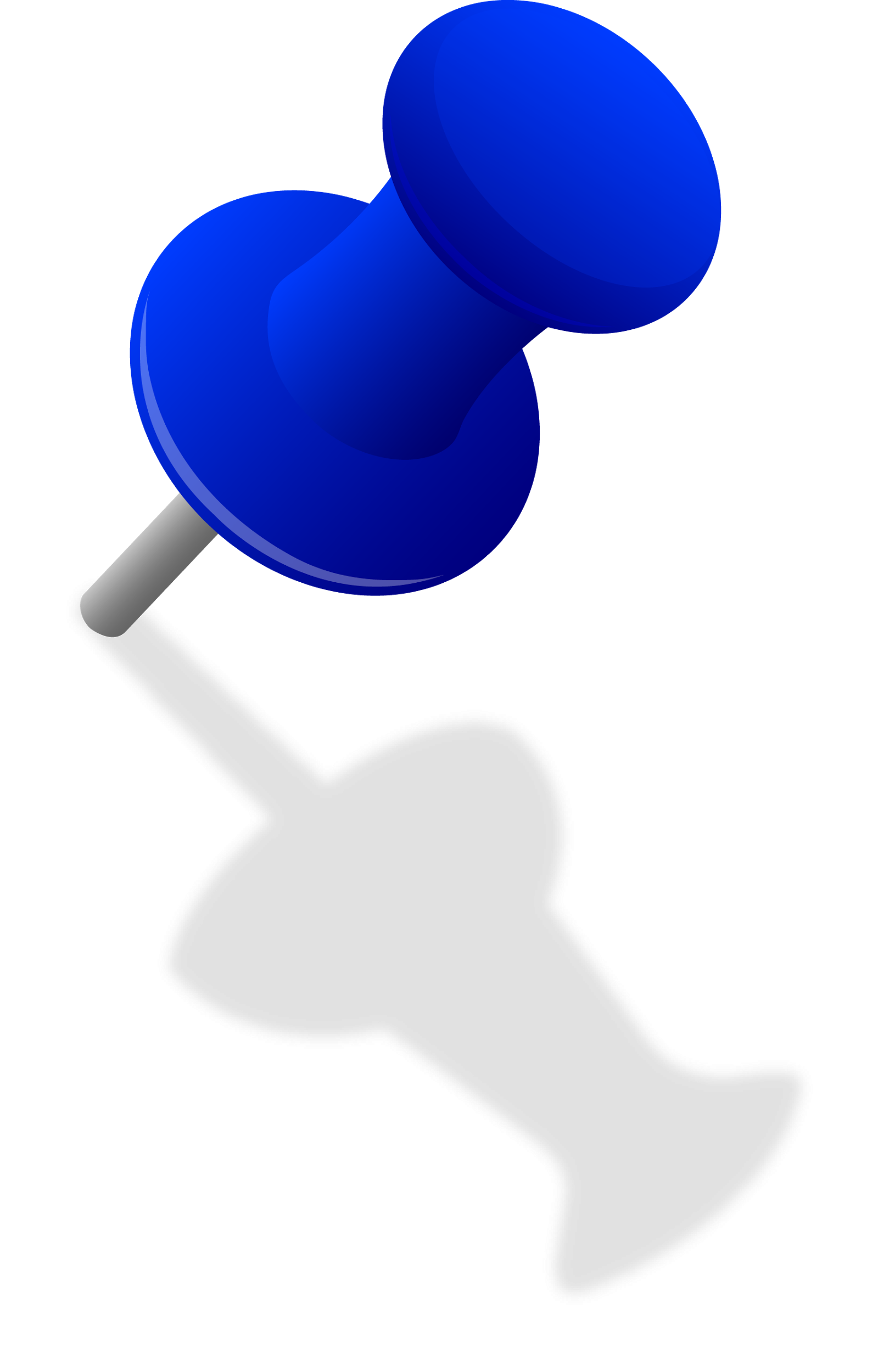 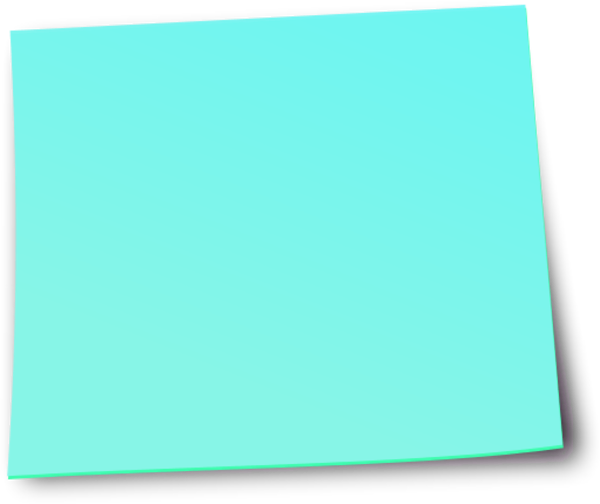 You should not correct a sentence fragment if it contributes to the writer’s personal style.
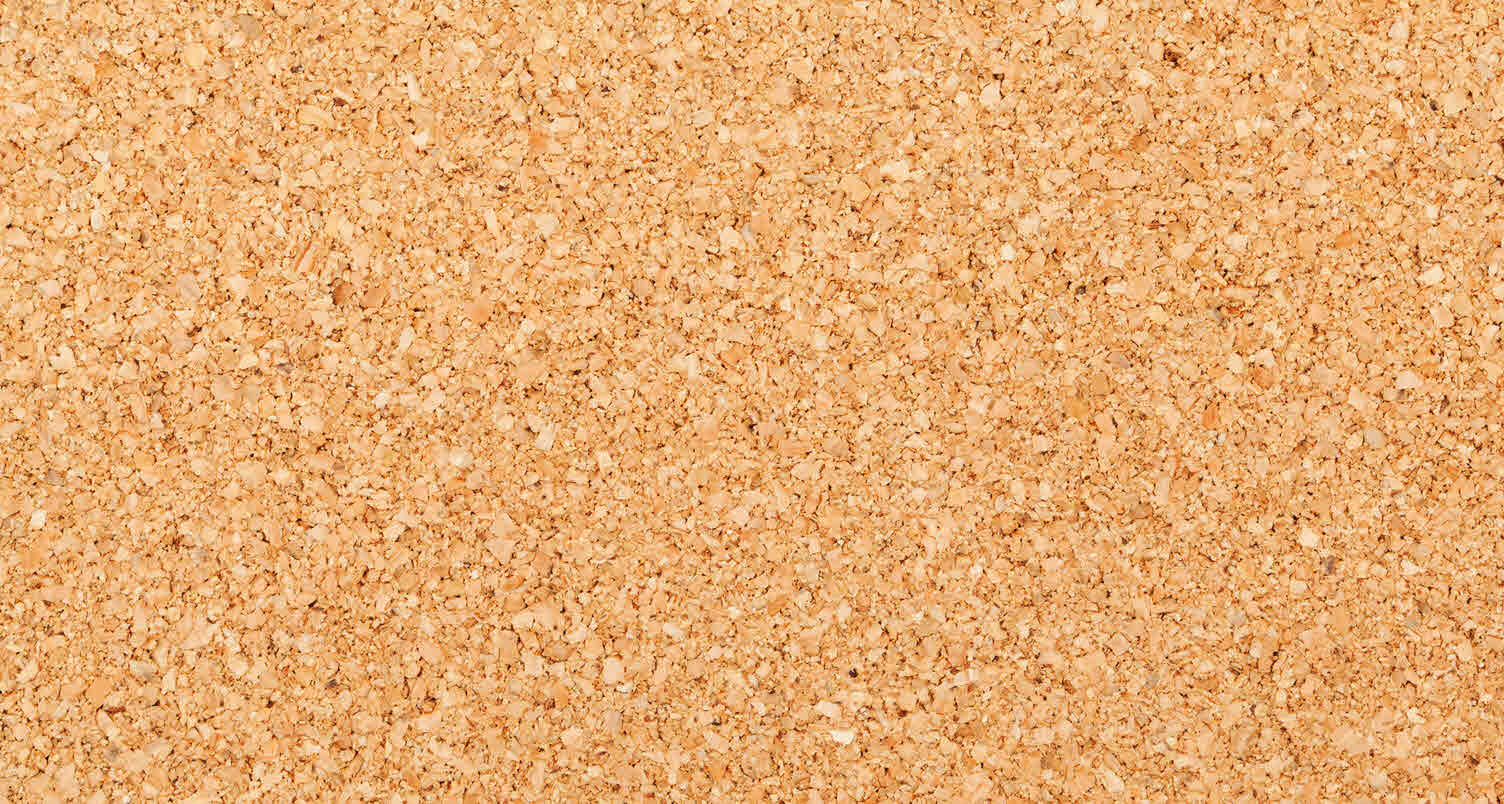 Agree to Disagree: Activity Time
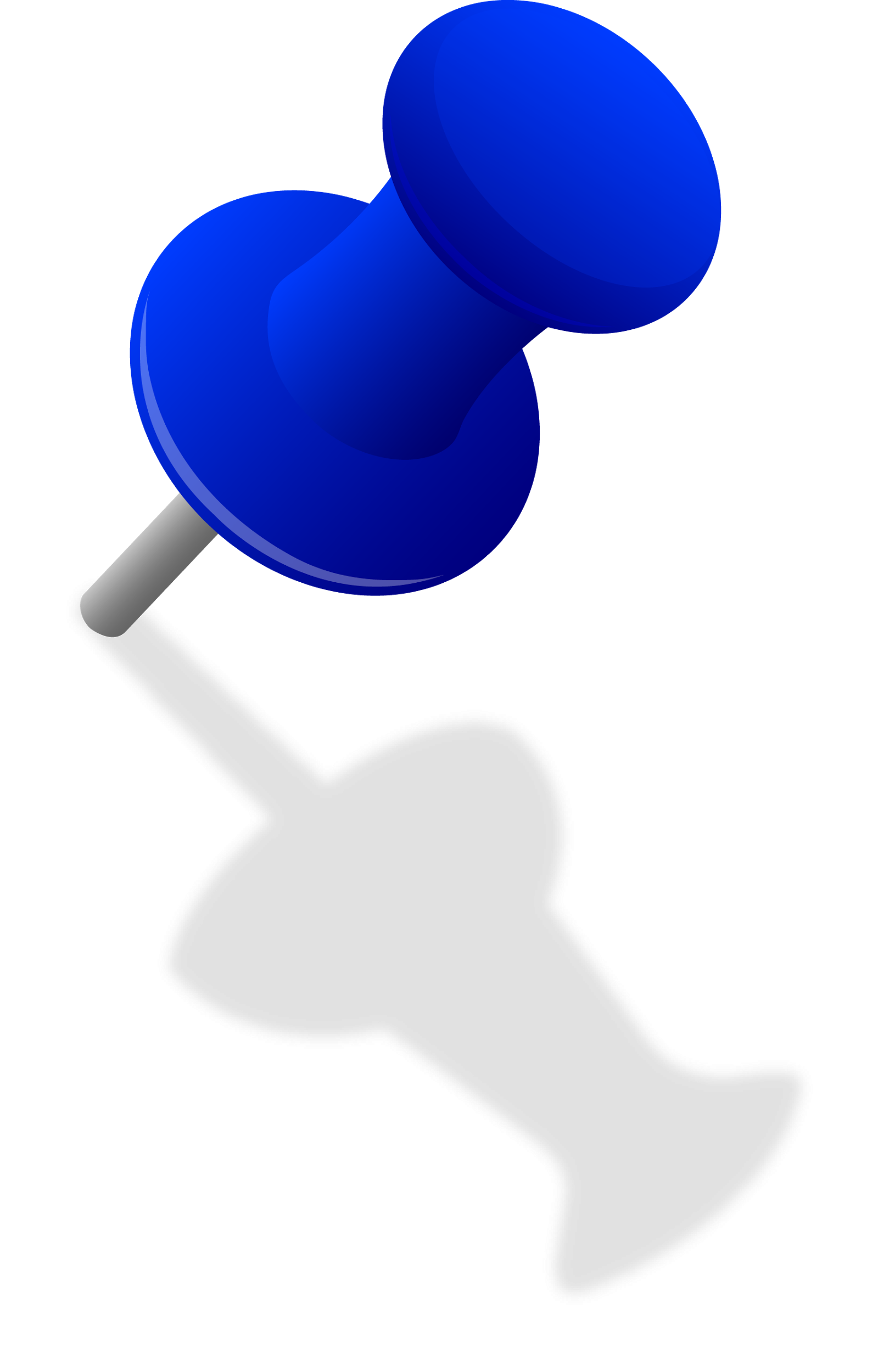 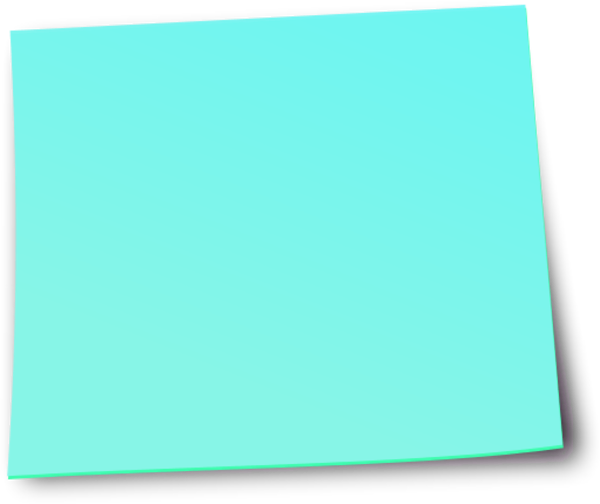 One of the most effective ways to commit grammar rules to memory is a short quiz after every lecture.
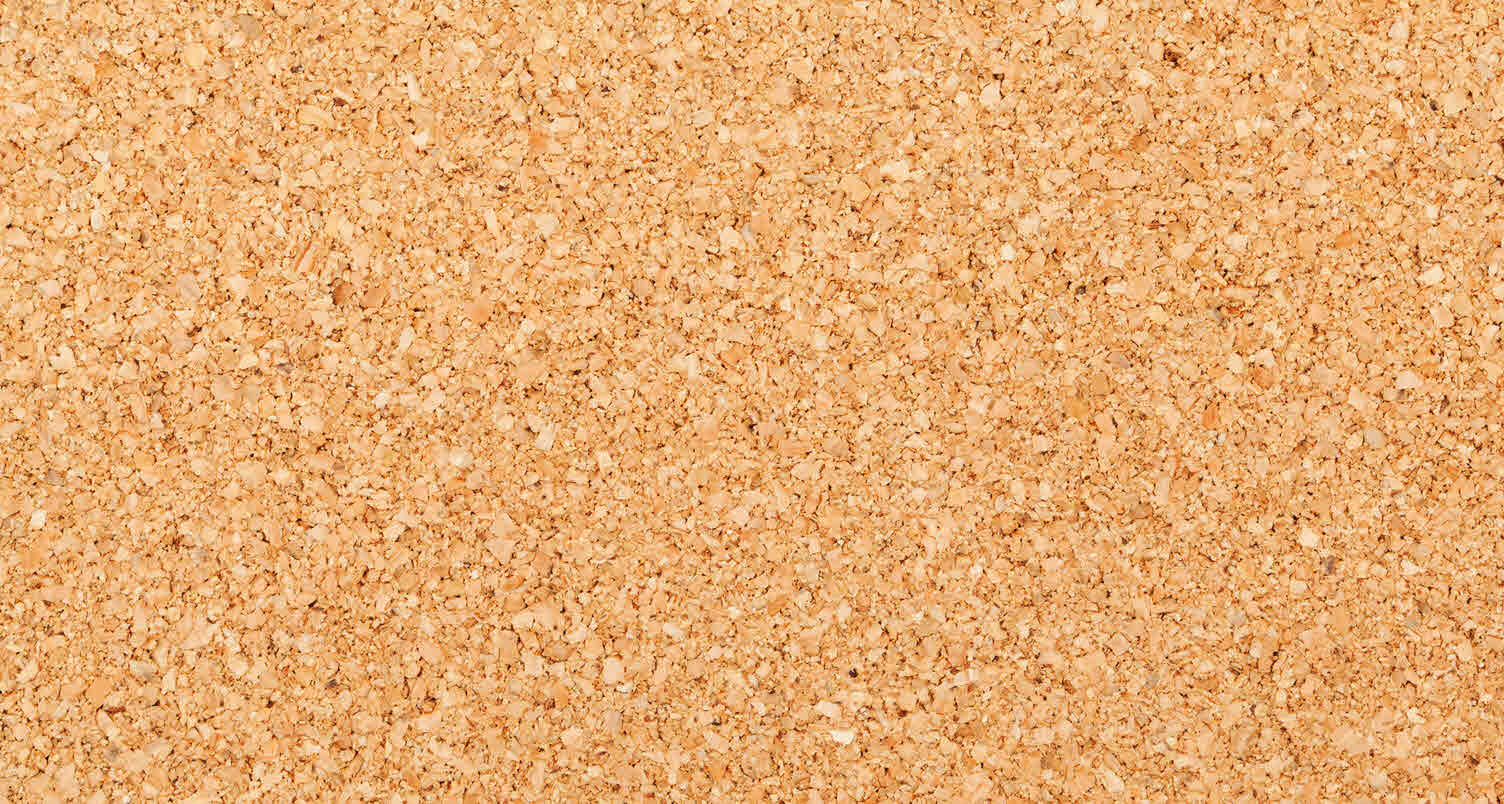 Agree to Disagree: Activity Time
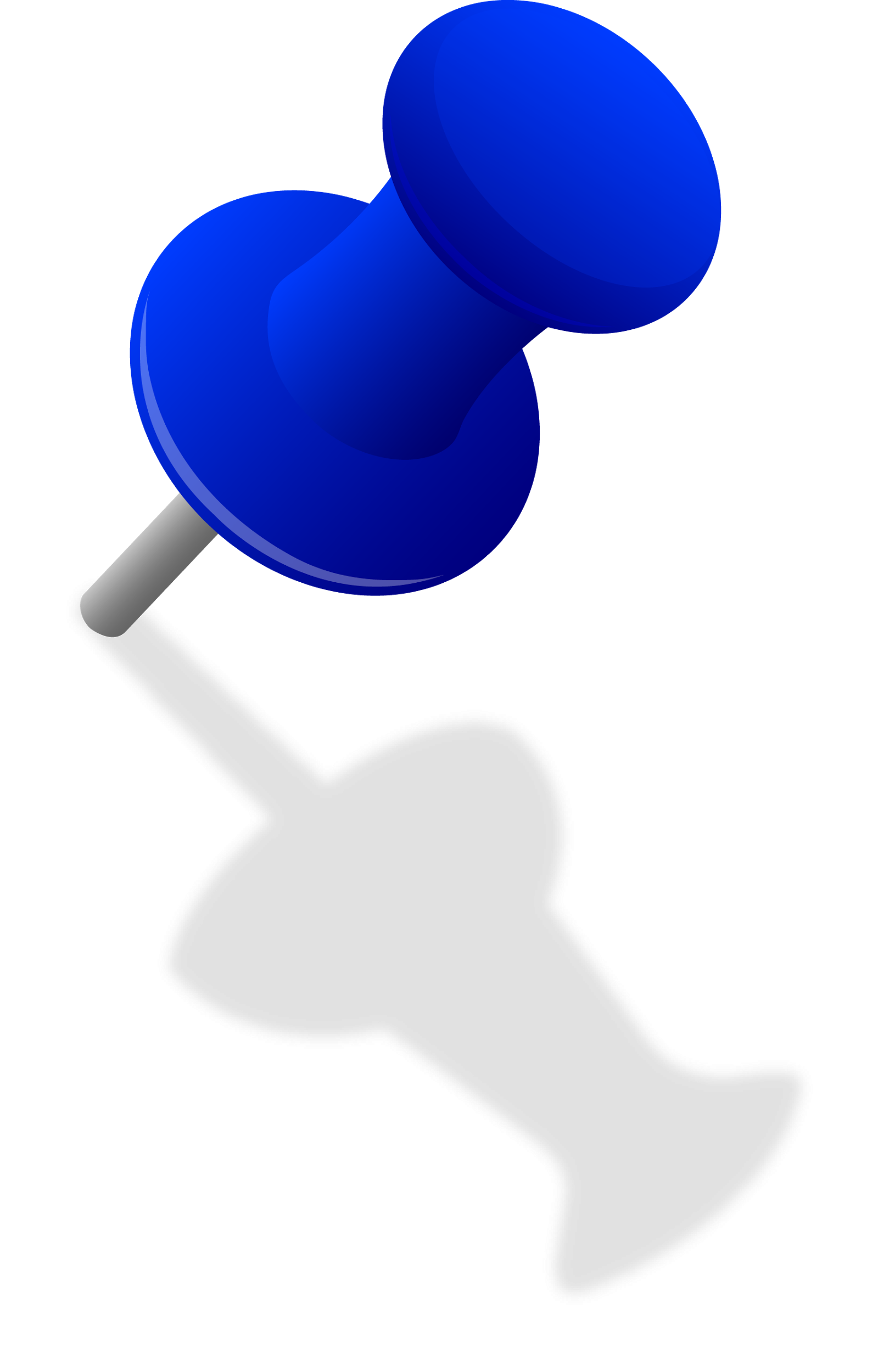 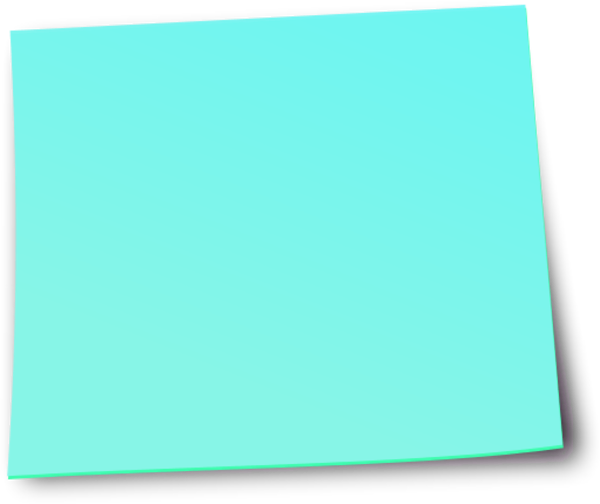 If a writer’s personal style isn’t working for me as a reader, I should communicate that with the writer and ask them to change it.
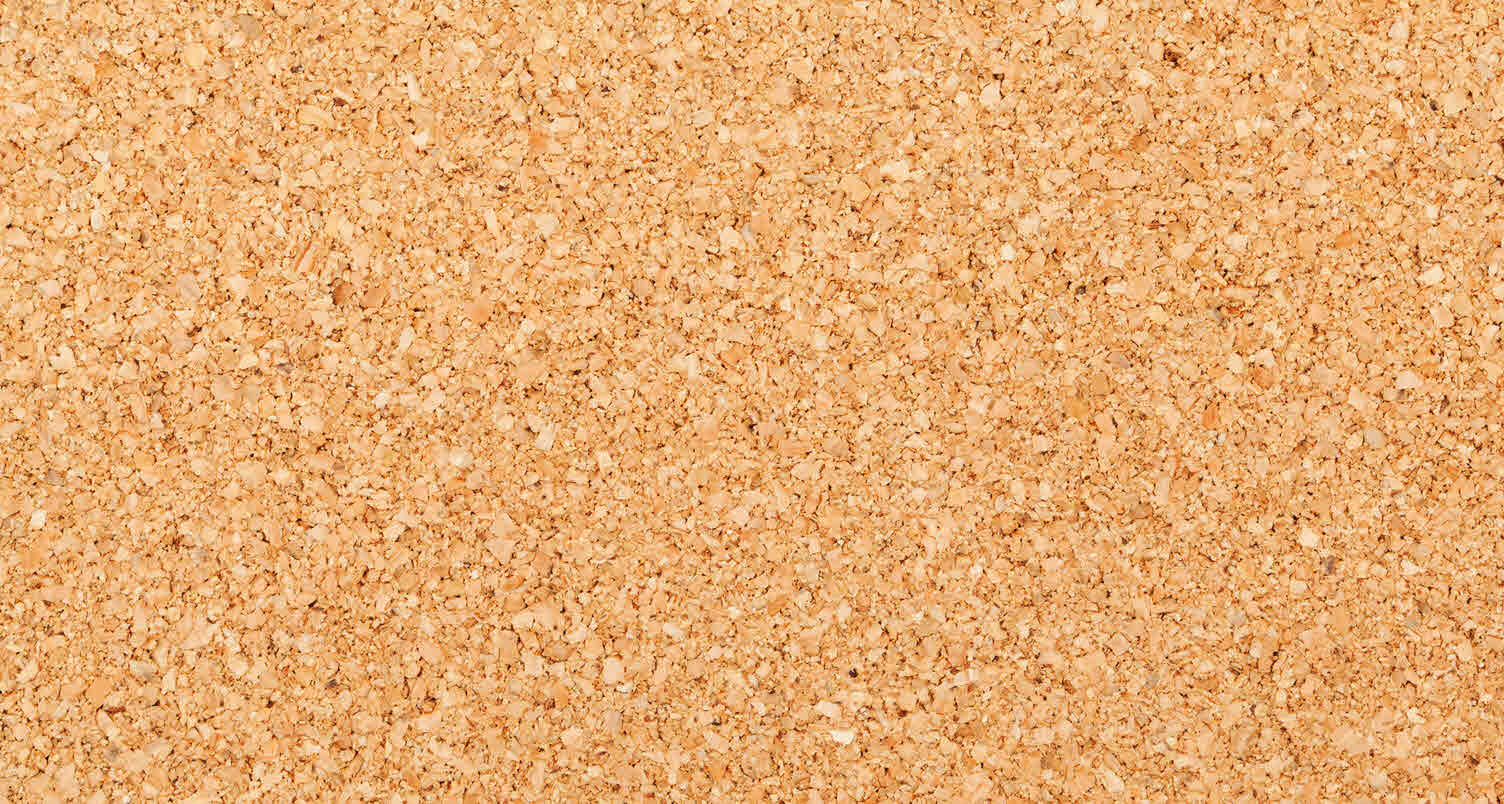 Readings Discussion: Joseph Williams
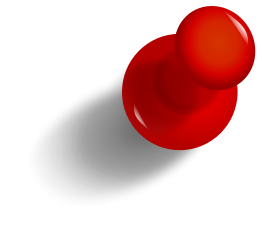 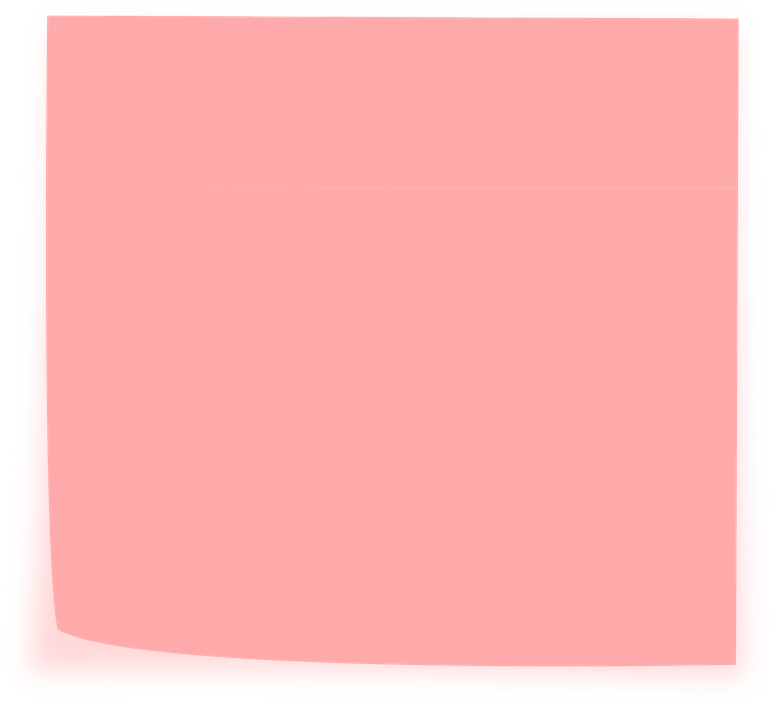 “It is the difference between reading for typographical errors and reading for content. When we read for typos, letters constitute the field of attention; content becomes virtually inaccessible. When we read for content, semantic structures constitute the field of attention; letters--for the most part--recede from our consciousness” (Williams 154).
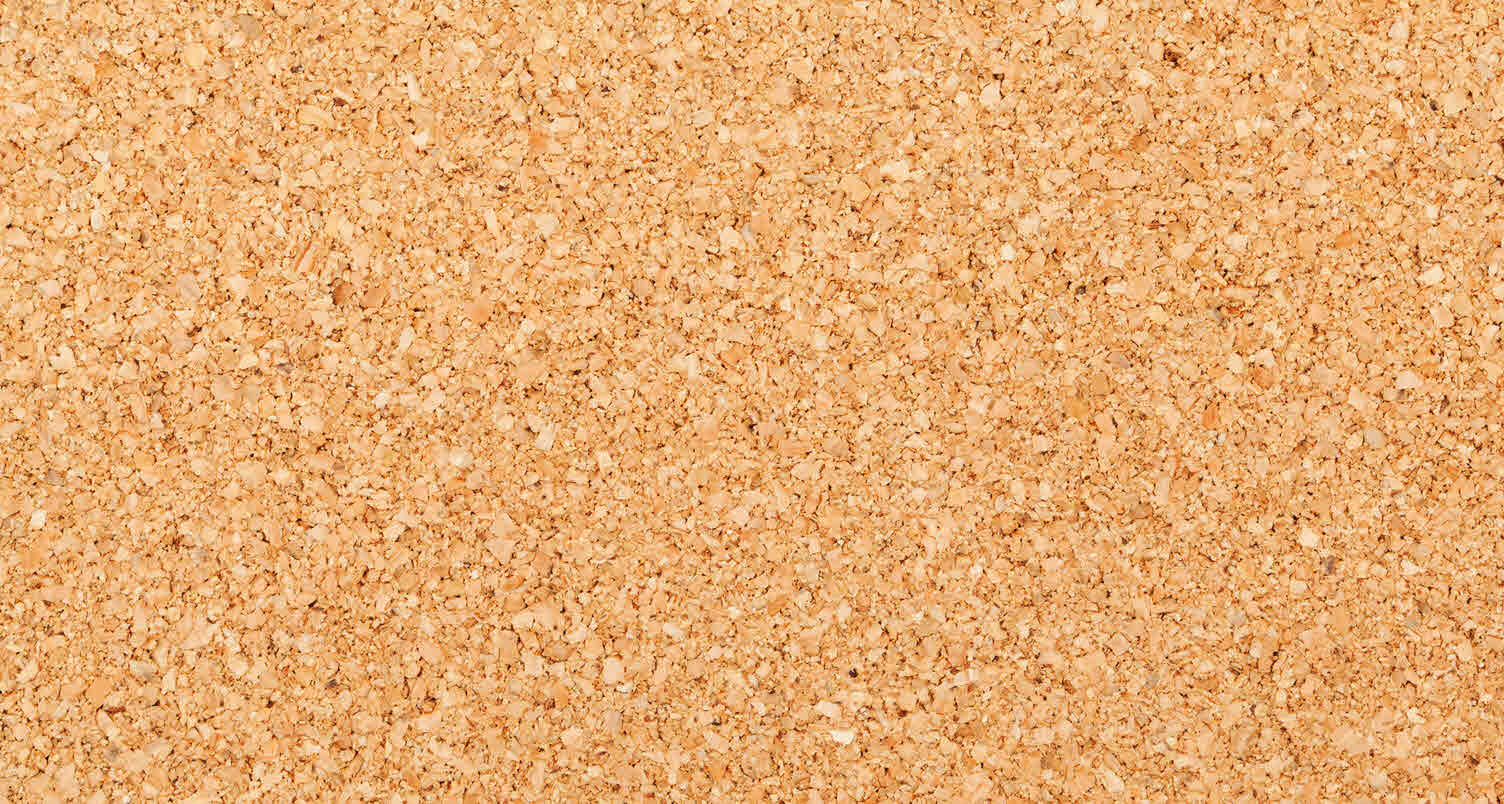 Readings Discussion: Angela Petit
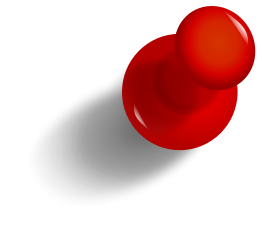 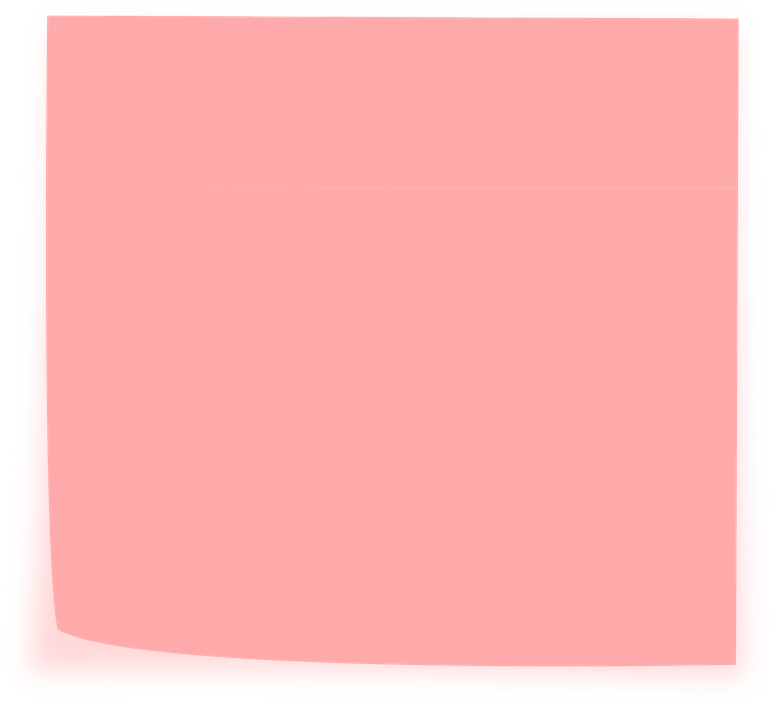 “Without fairly sound technical expertise, even the most brilliant students cannot express their ideas completely or effectively. If teachers do not add to students’ expressive resources, they perform a disservice” (McDowell 254).
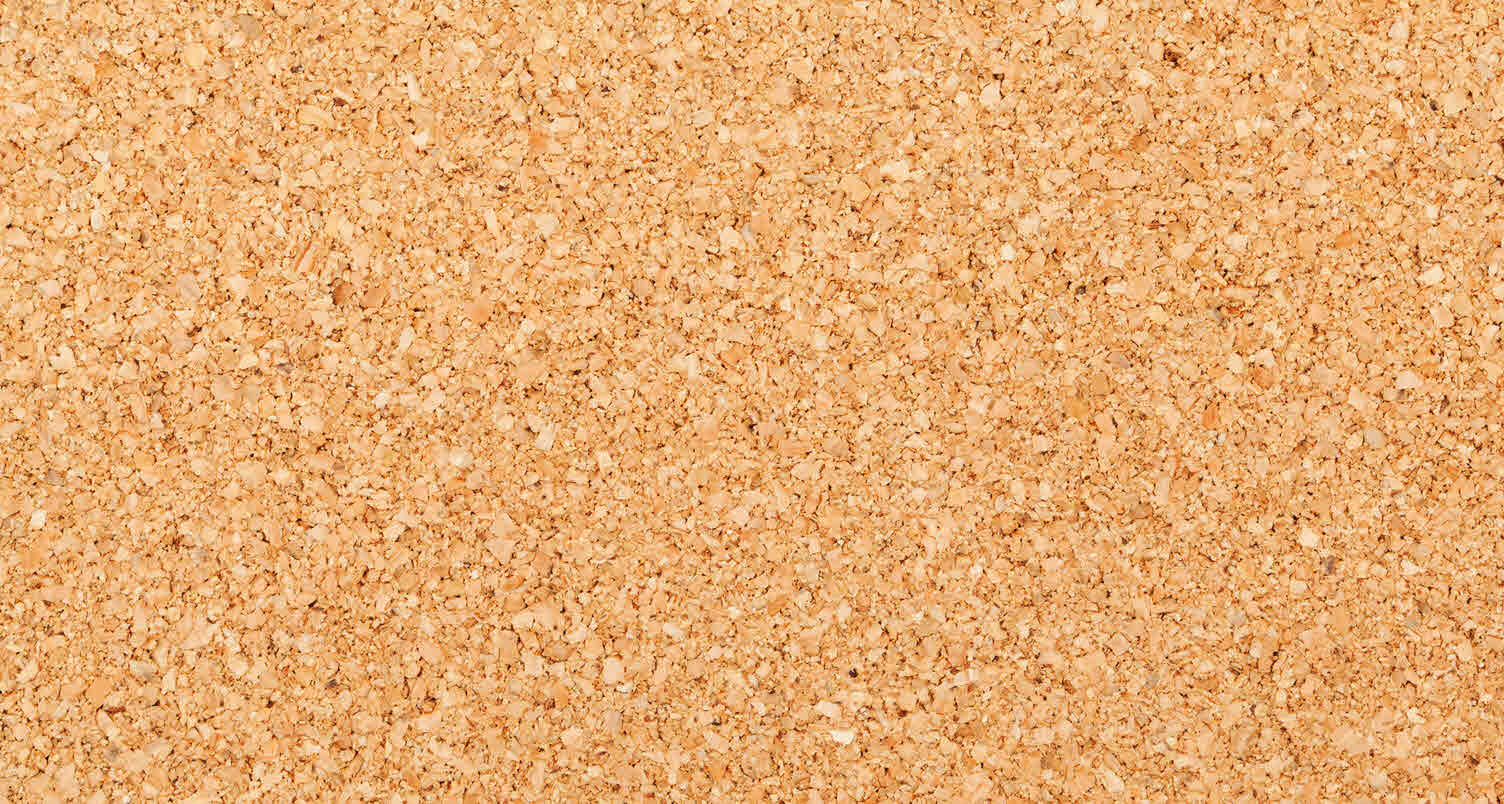 Readings Discussion: Corrigan
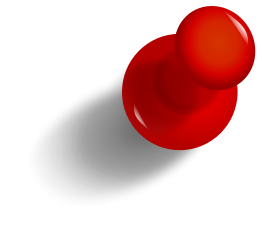 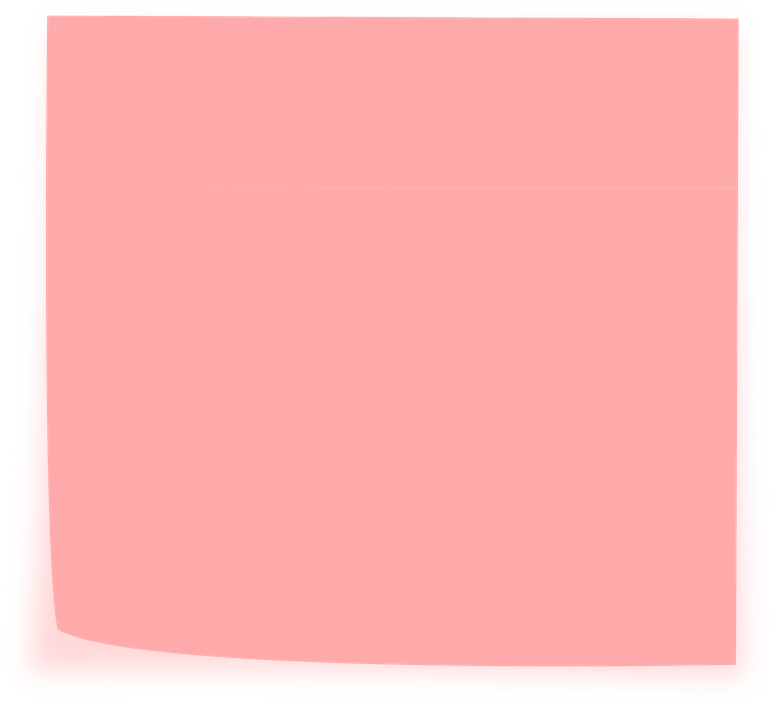 “Professional writers and student writers alike only care about correctness after they have something they care to communicate effectively” (Corrigan).
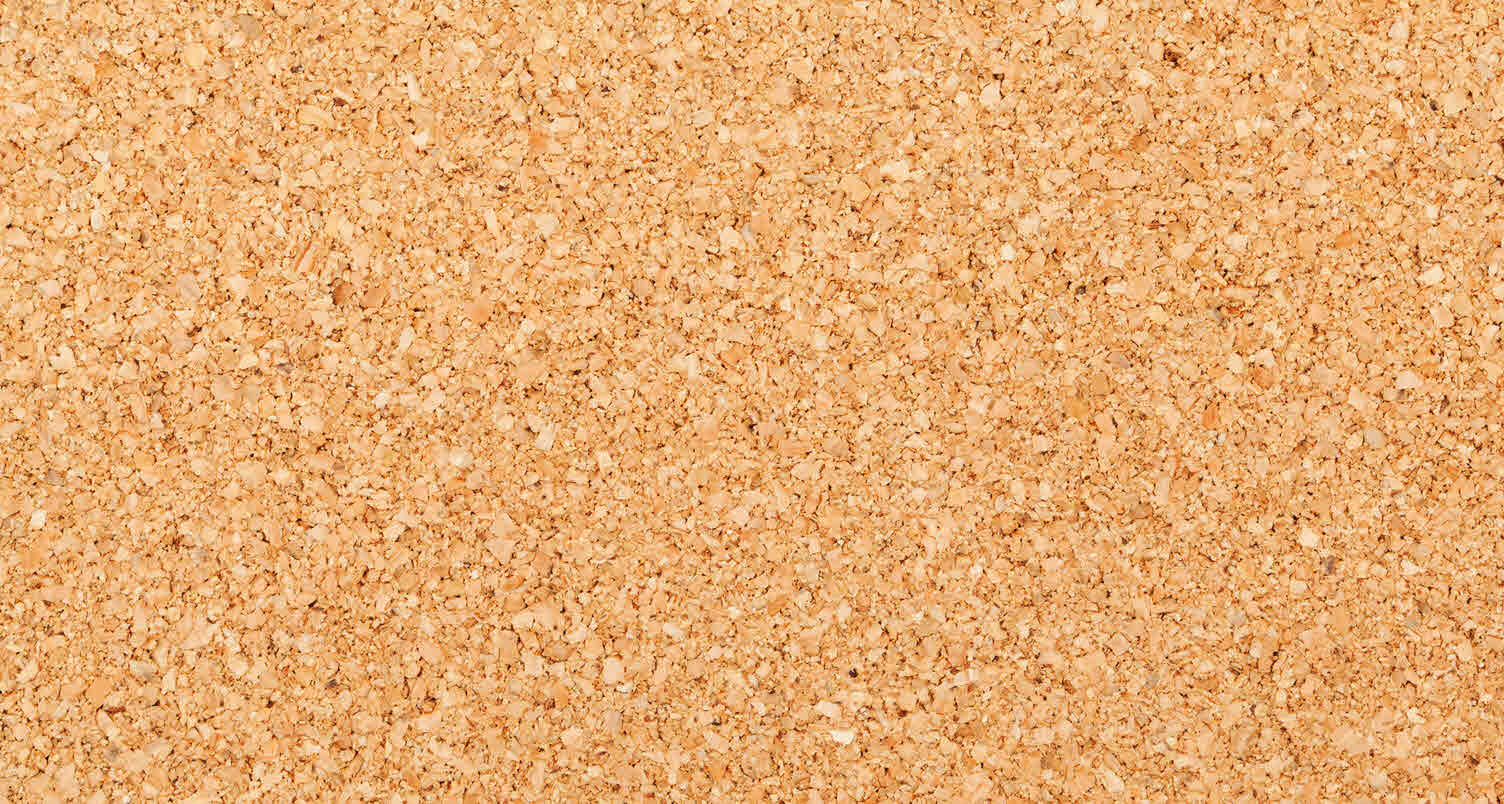 group these into one dynamic sentence/paragraph...
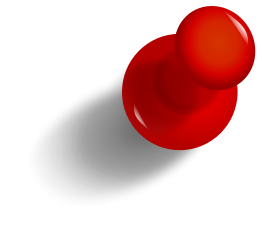 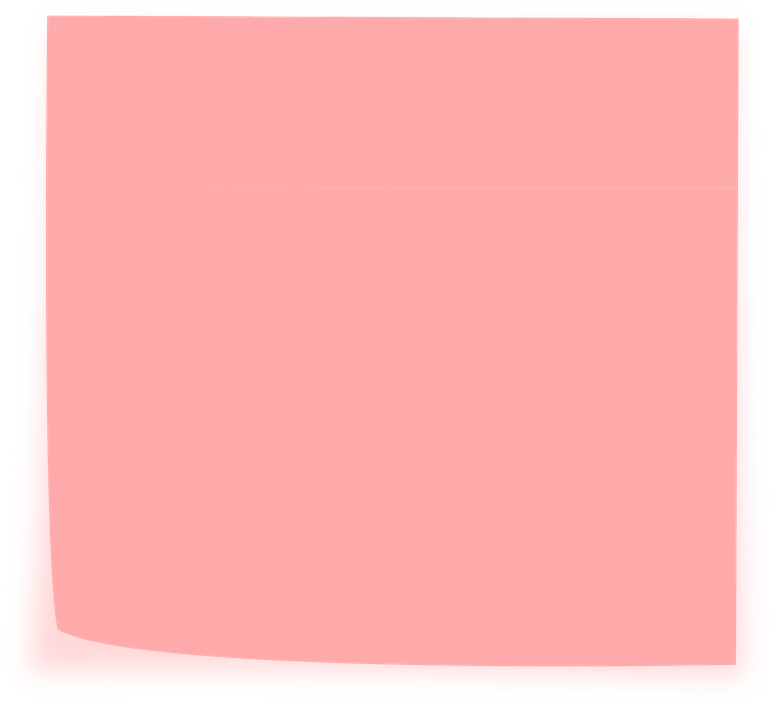 “The seventeenth century was the Golden Age of Spanish literature and art.”
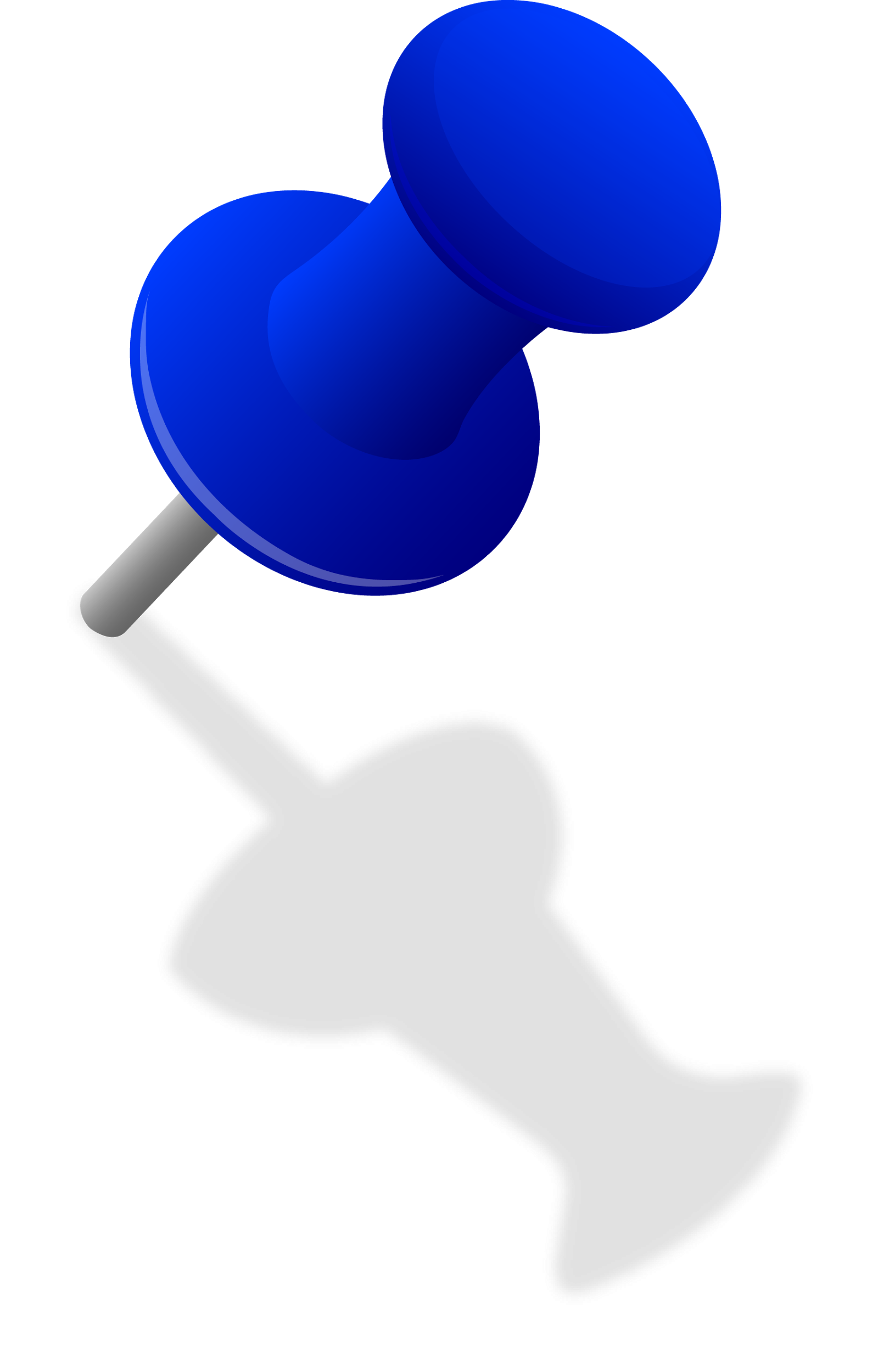 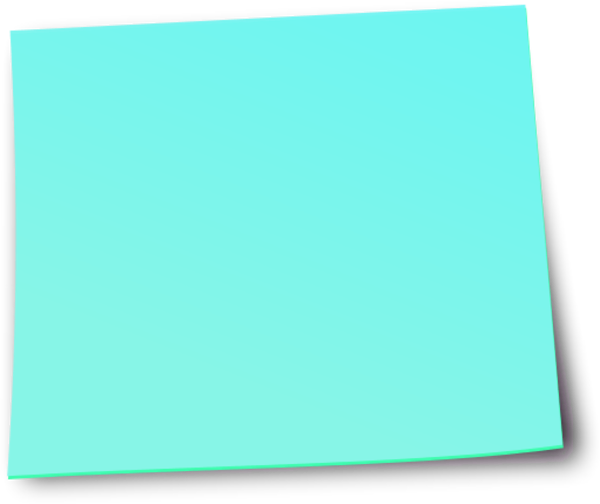 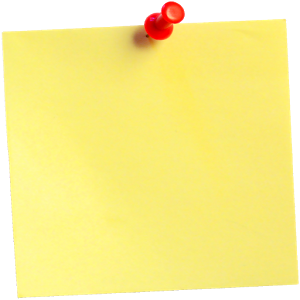 “The seventeenth century attracts the attention of scholars.”
“Seventeenth century Spain saw military defeat, political disaster, and economic decline.”
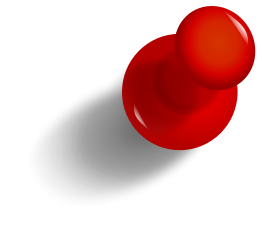 “The negative side of seventeenth century Spain is ignored by European scholarship.”
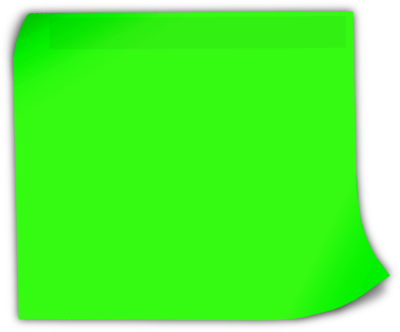 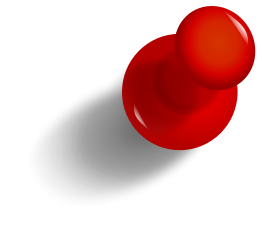 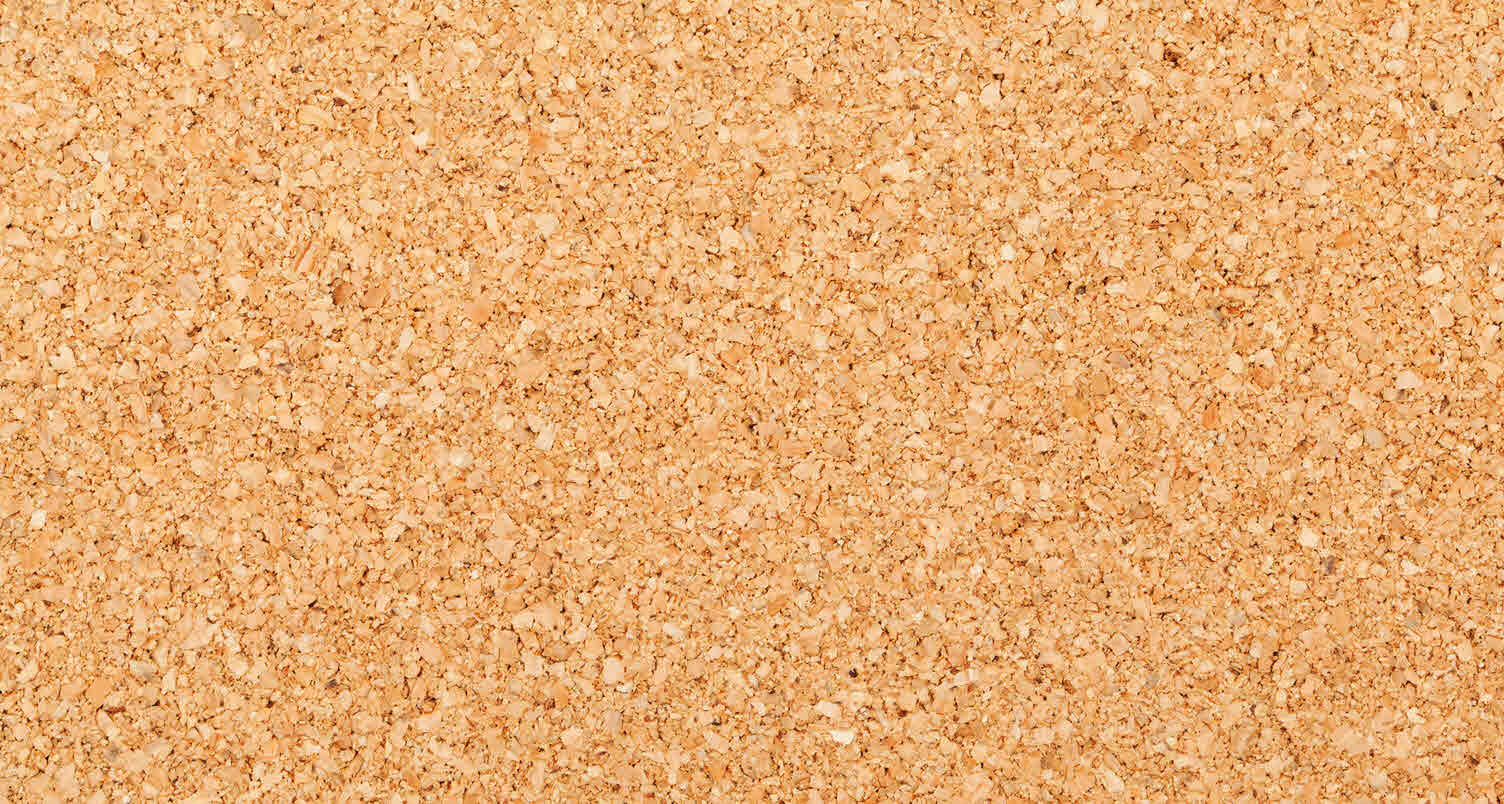 Actual Quote:
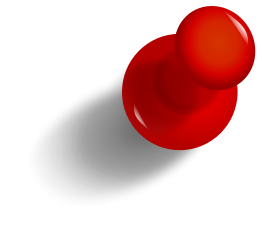 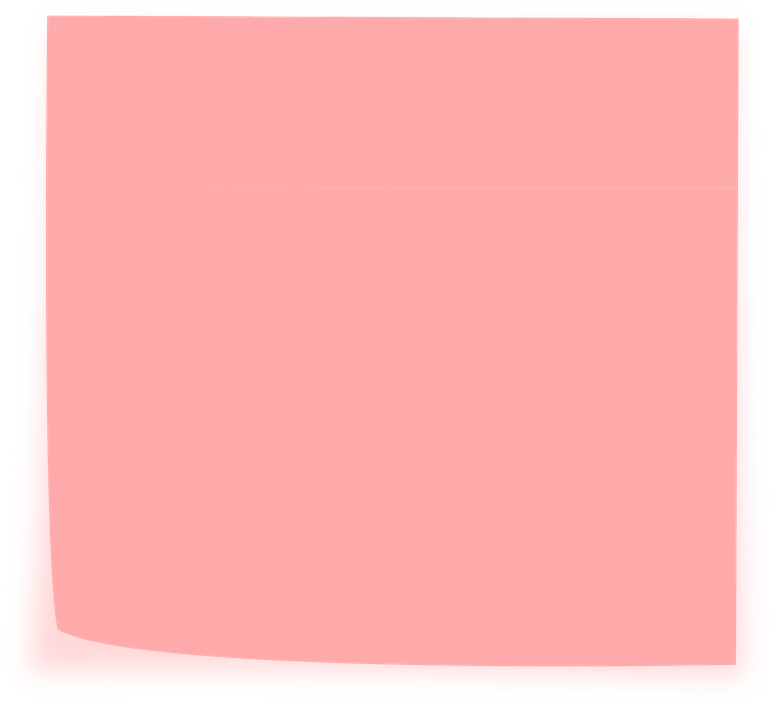 “The seventeenth century, as the Golden Age of Spanish literature and art, has always attracted the attention of scholars, and has inspired work of high quality. But Spain’s other seventeenth century – the century of military defeat, political disaster and economic decline – has received on the whole a meagre treatment by the standards of the best European scholarship, and remains to this day relatively unknown.” - J.H.Elliott, The Count-Duke of Olivares, London, Yale University Press,1986, p.ix